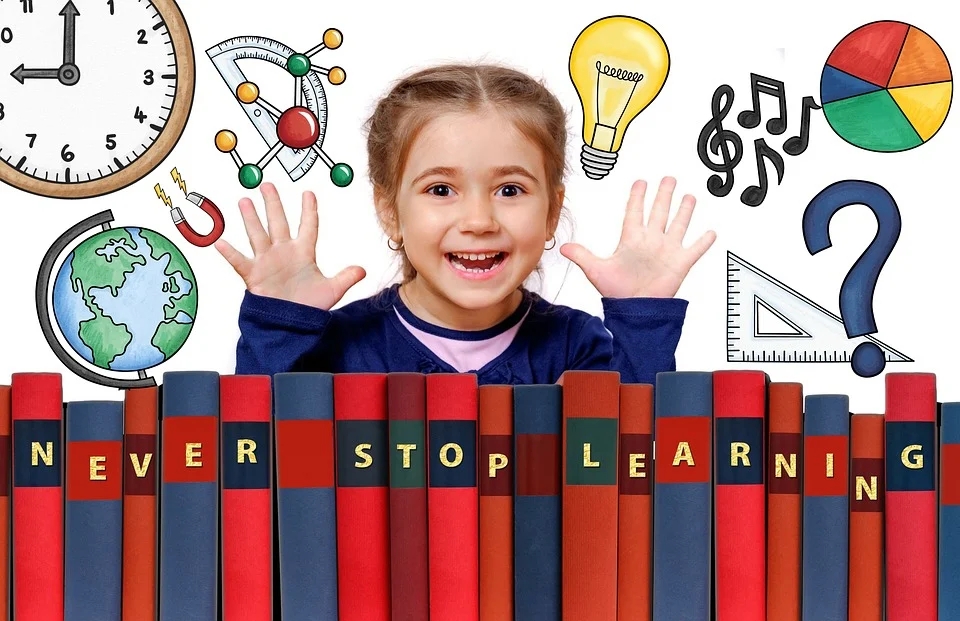 人教版小学数学五年级上册
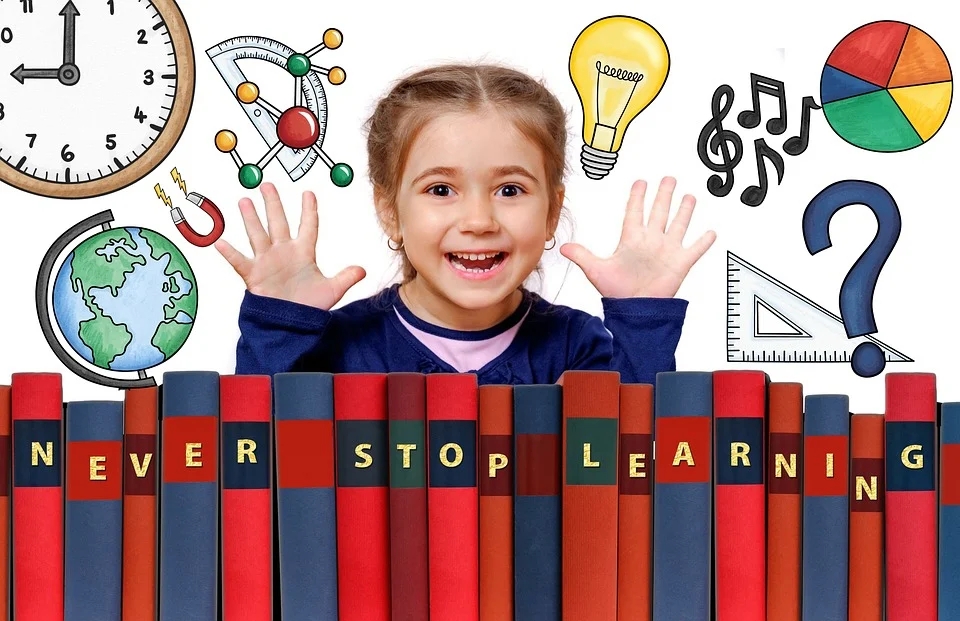 4.1 事件发生的可能性
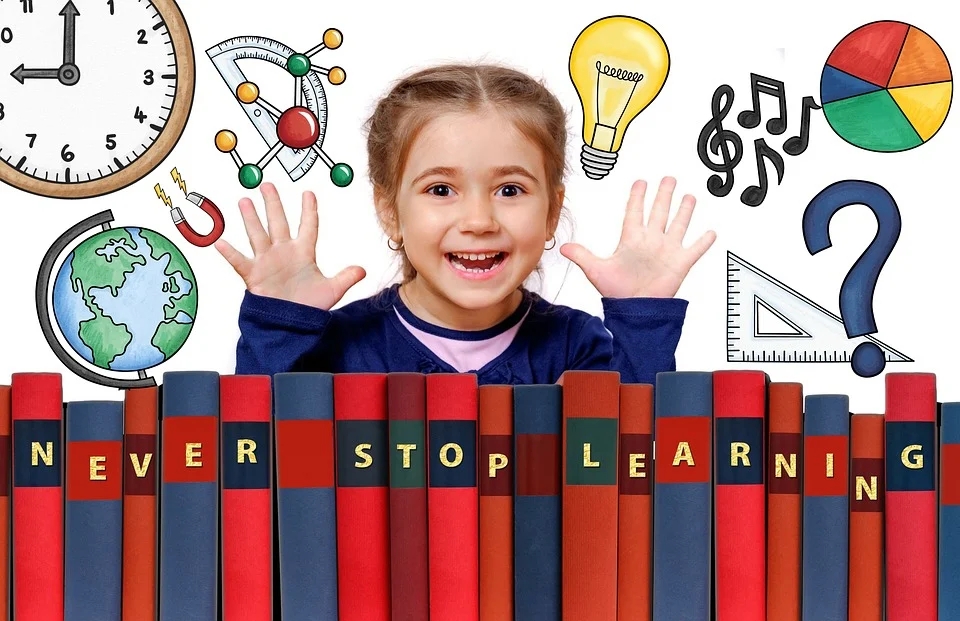 MENTAL HEALTH COUNSELING PPT
第四单元  可能性
讲解人：xippt  时间：2020.6.1
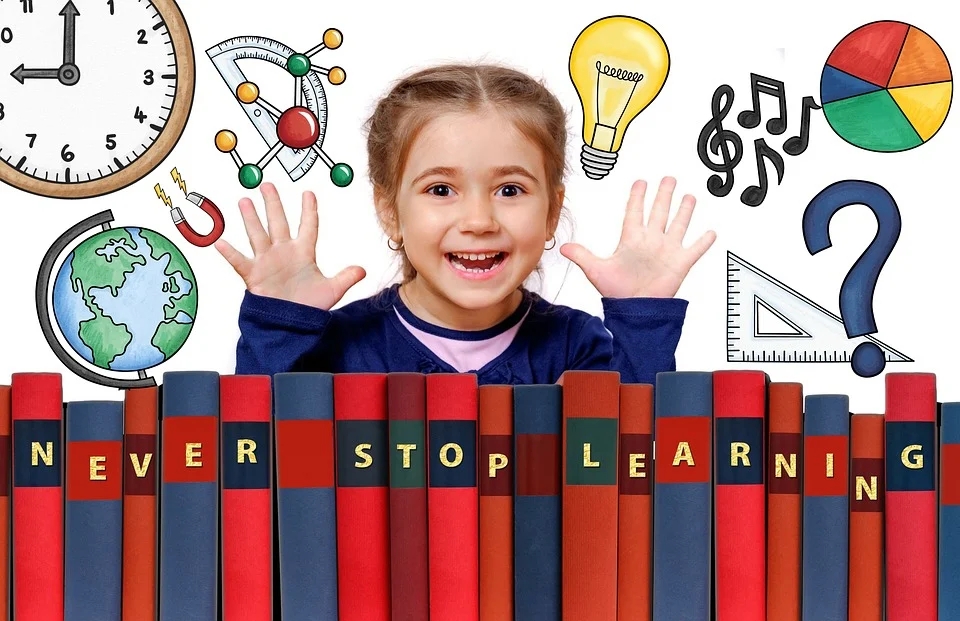 一、游戏导入，揭示课题
猜猜我在哪儿？
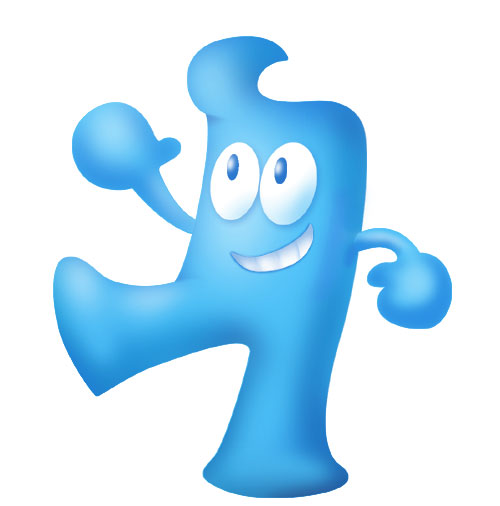 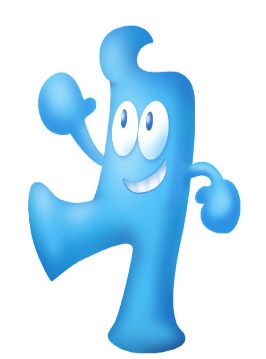 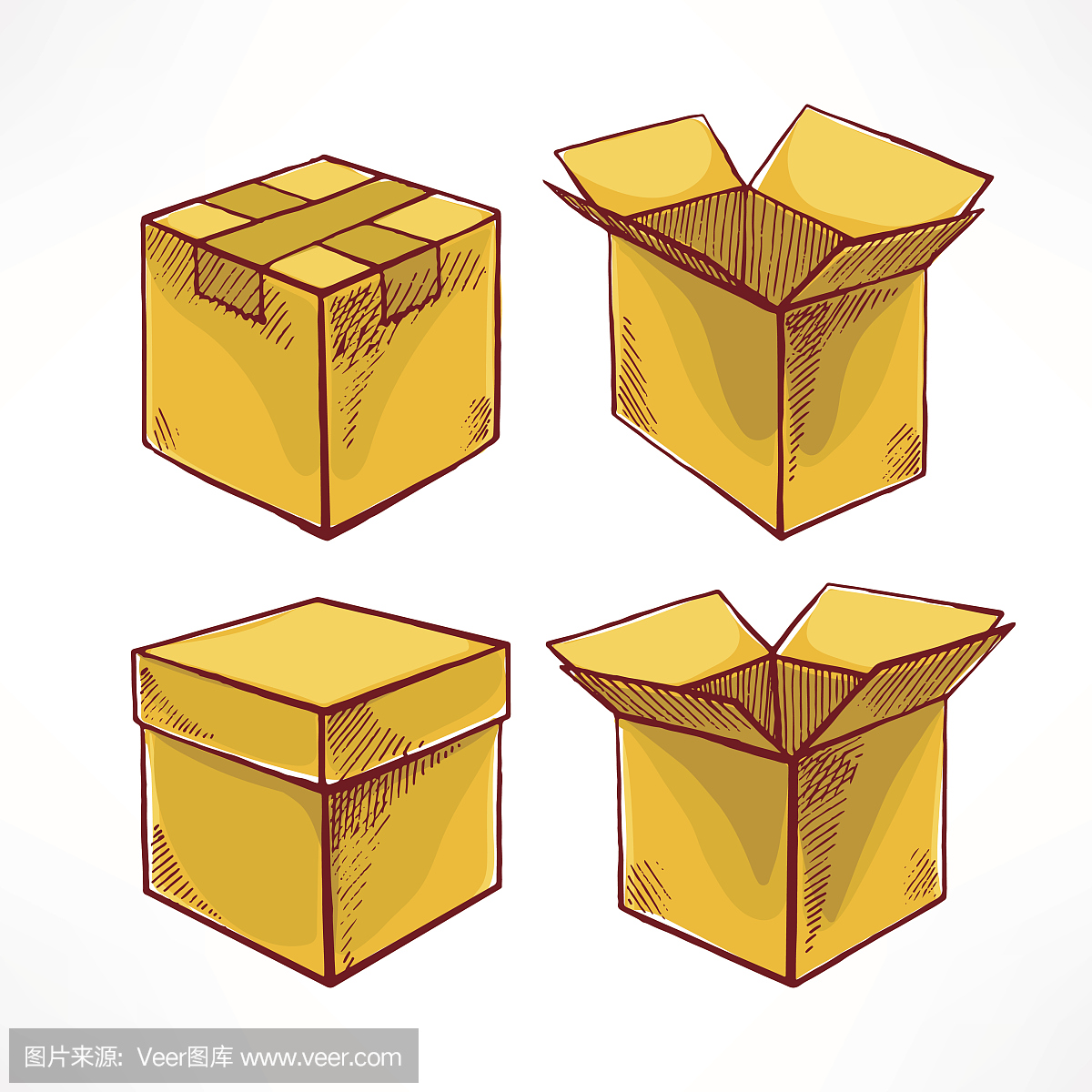 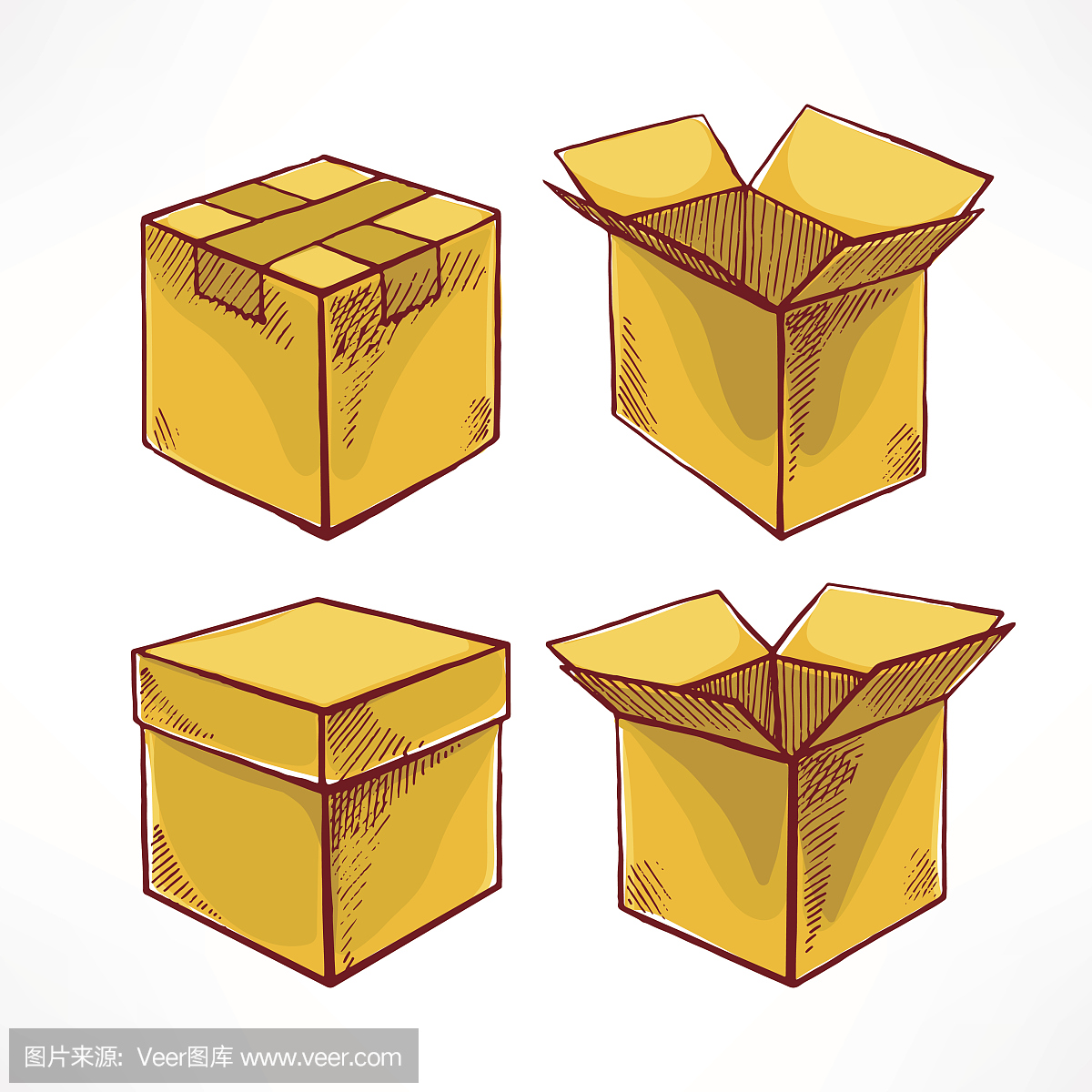 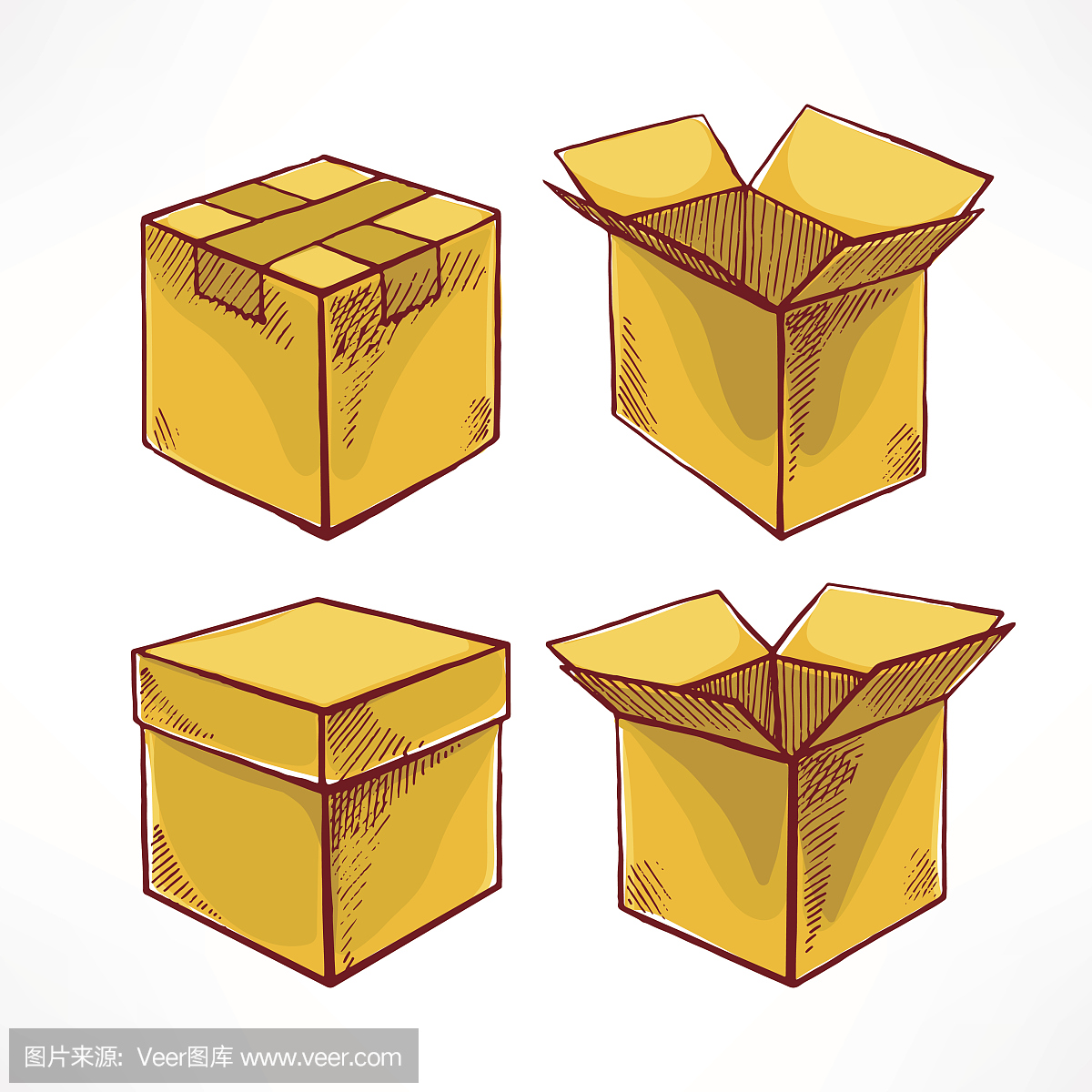 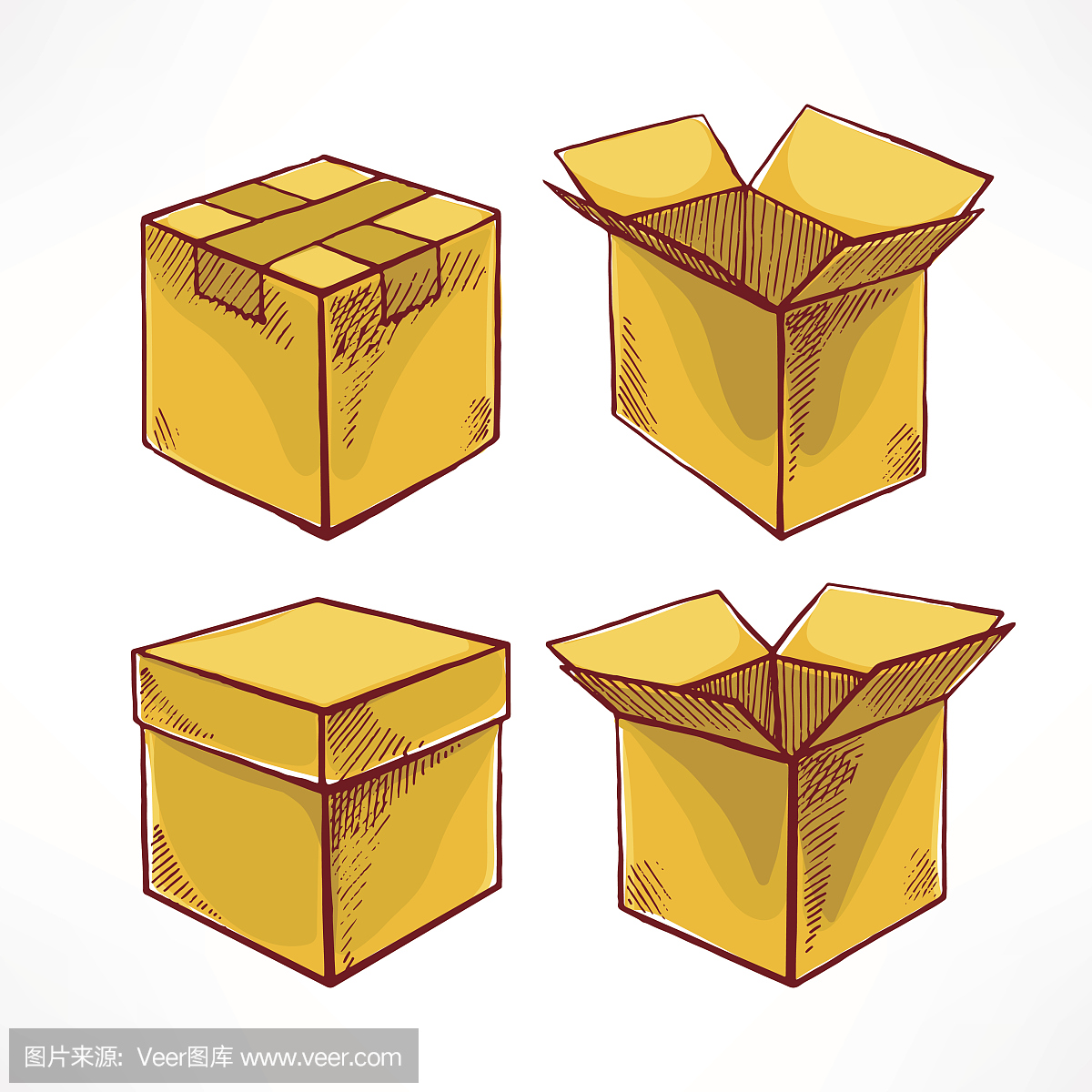 二、合作探究，猜测验证
三张卡片分别写着唱歌、跳舞、朗诵，小明可能会抽到什么节目？
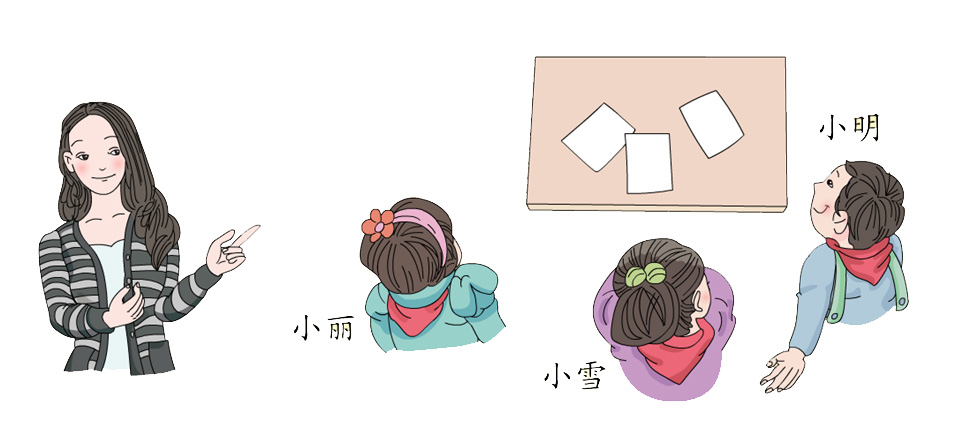 也可能是朗诵。
三种情况都有可能。
可能是唱歌。
二、合作探究，猜测验证
小明抽完还剩两张，接下来小丽可能会抽到什么？
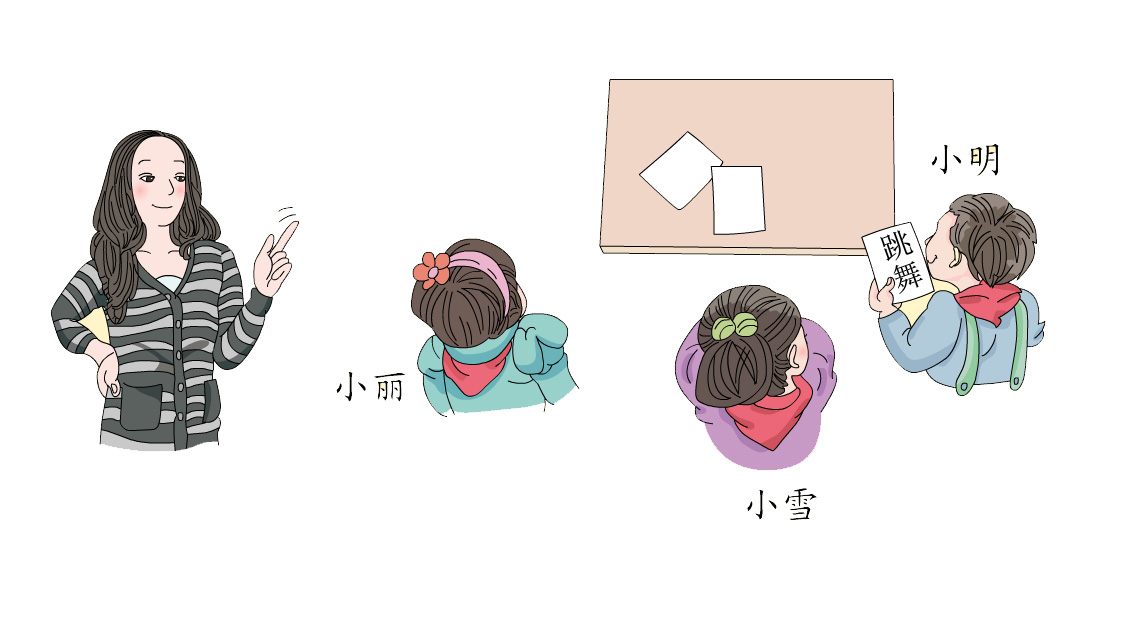 我抽到了跳舞。
不可能是跳舞。
唱歌和朗诵都有可能。
二、合作探究，猜测验证
最后只有一张了，小雪会抽到什么？
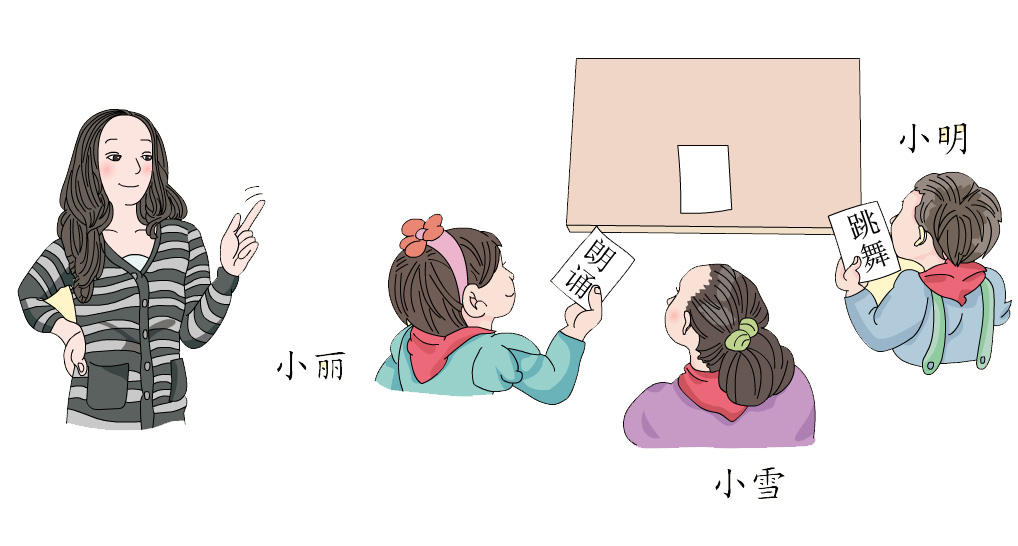 我一定会抽到唱歌。
我抽到了朗诵。
三、总结经验，升华主题
不确定事件→可能
不可能
确定事件
一定
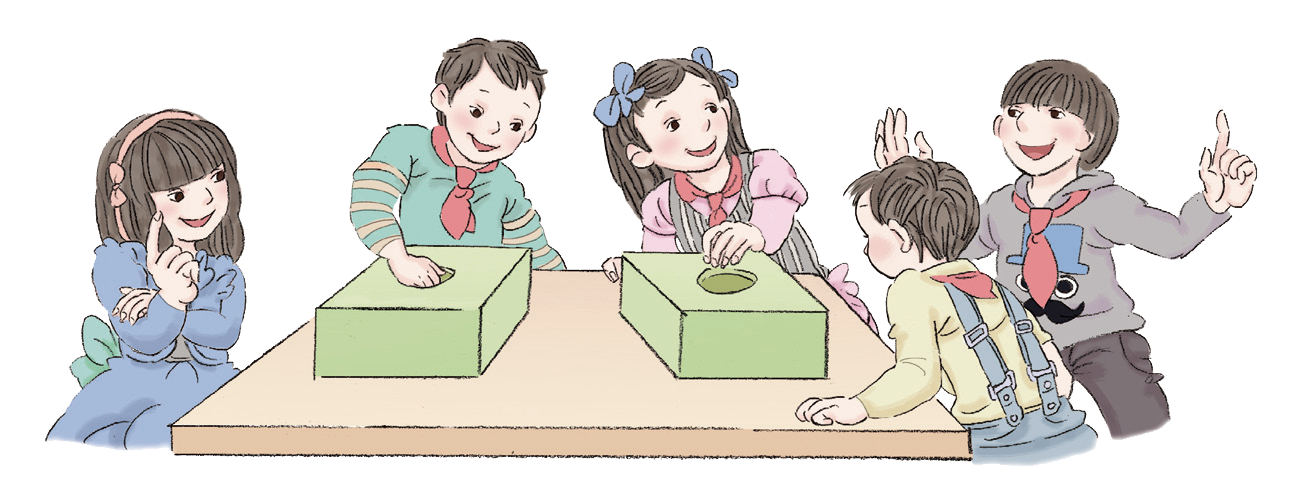 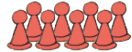 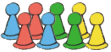 四、试验操作，深化理解
从图中你都知道了什么？
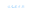 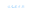 1号
2号
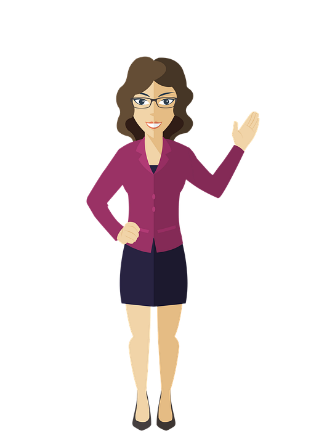 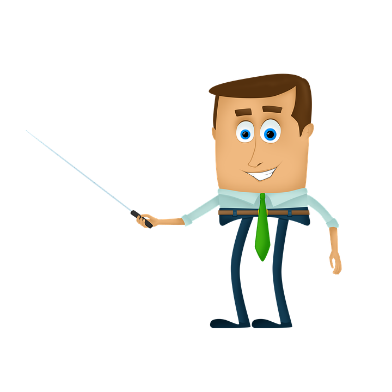 2号盒子里有绿、红、黄、蓝四种颜色的棋子。
1号盒子里全是红棋子。
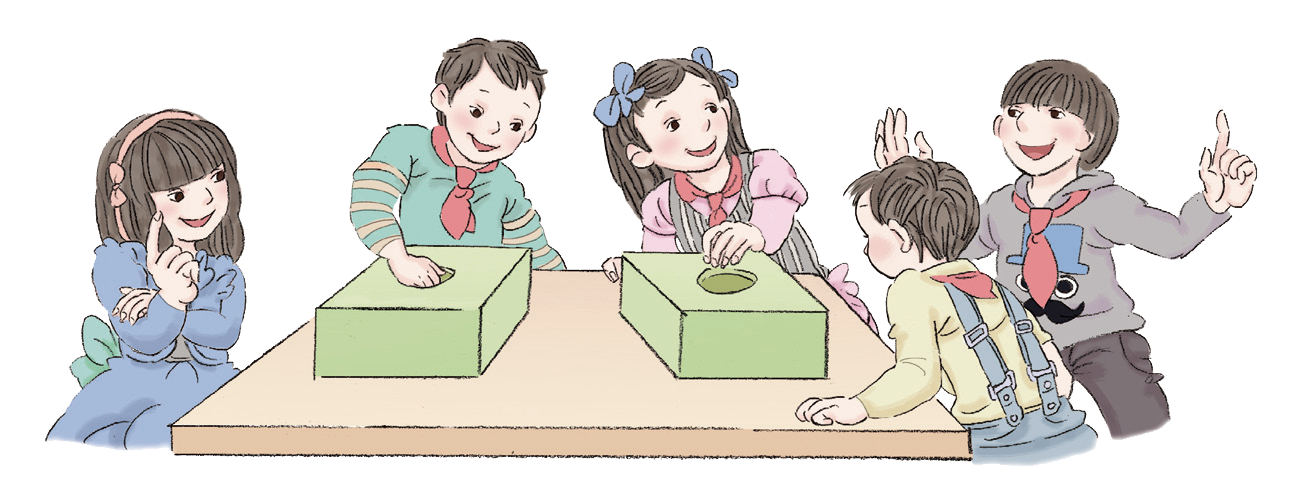 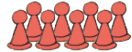 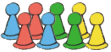 四、试验操作，深化理解
1号
2号
（1）哪个盒子里肯定能摸出红棋子？
（2）哪个盒子里不可能摸出绿棋子？
（3）哪个盒子里可能摸出绿棋子？
四、试验操作，深化理解
试验要求
1.小组成员分工合作。
2.每次摸棋子前要将盒子里的棋子摇匀。
3.每人摸5次，每次摸出一个棋子，记录好后，再放回去。
4.没摸出一个棋子后记录下它的颜色，可以用画“正”字的方法来记录。
5.说一说你发现了什么。
6.再用同样的方法完成2号盒子的操作，并说一说你发现了什么。
四、试验操作，深化理解
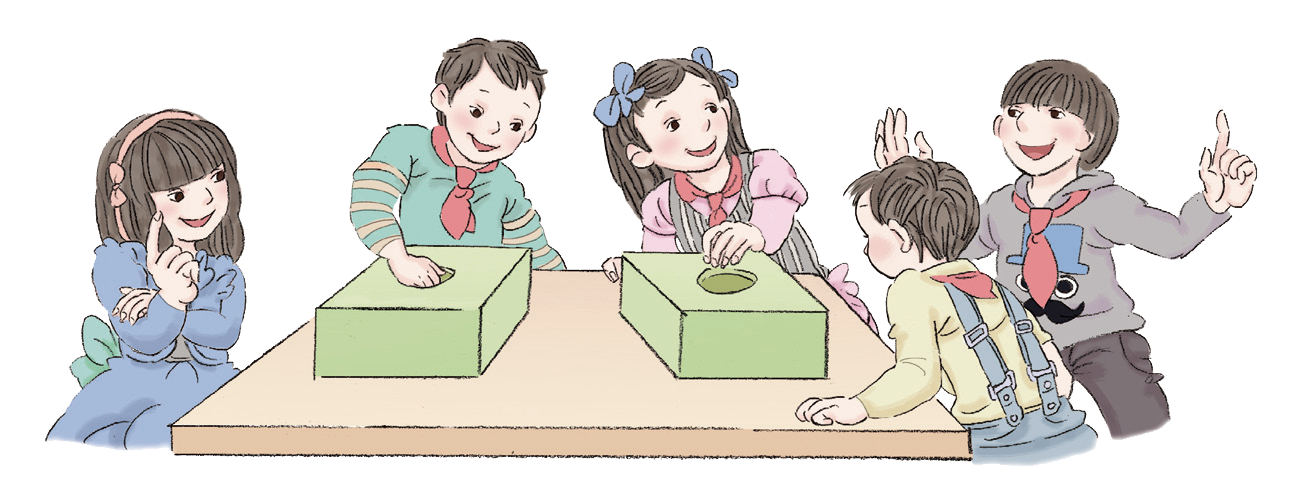 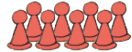 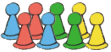 四、试验操作，深化理解
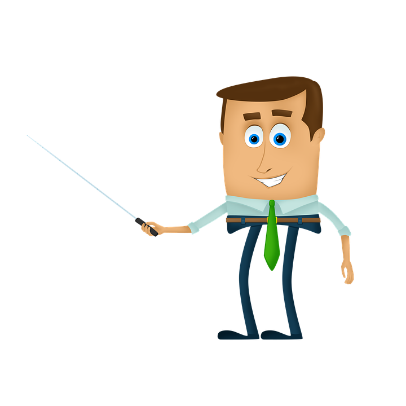 哪个盒子里肯定能摸出红棋子?
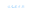 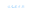 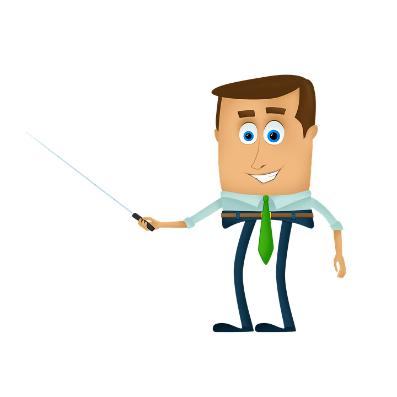 1号盒子。
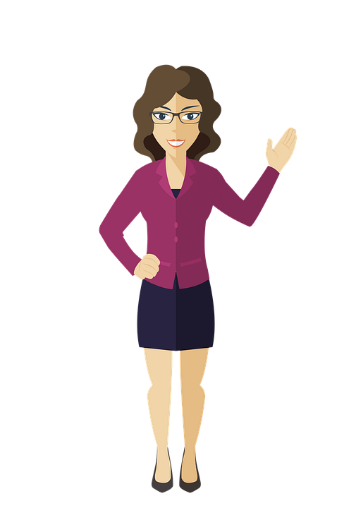 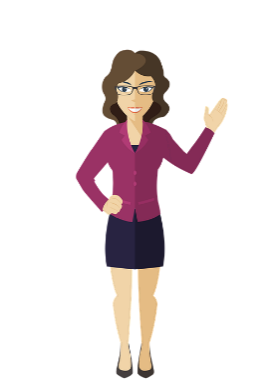 1号
2号
1号盒子。
哪个盒子里不可能摸出绿棋子?
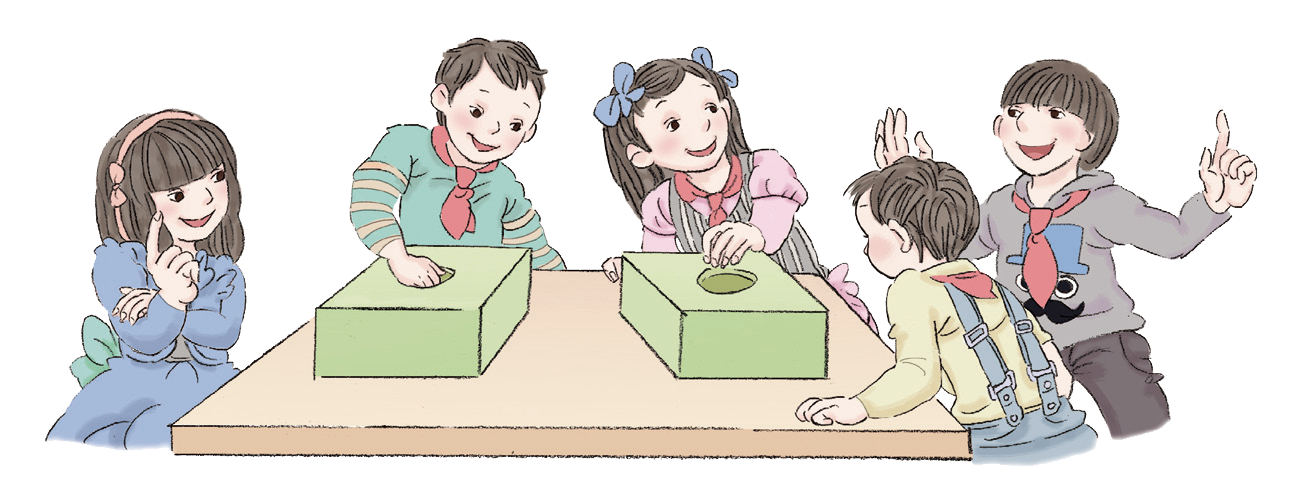 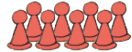 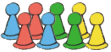 四、试验操作，深化理解
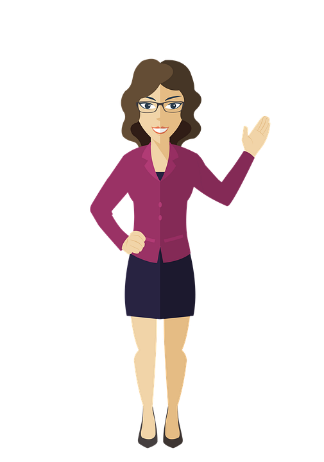 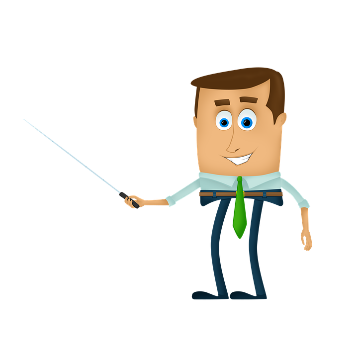 哪个盒子里可能摸出绿棋子？
在2号盒子里可能摸出什么颜色的棋子？
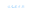 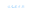 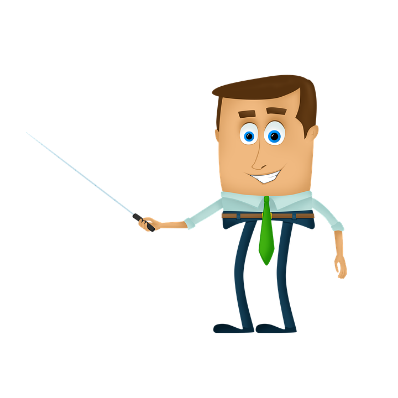 2号盒子。
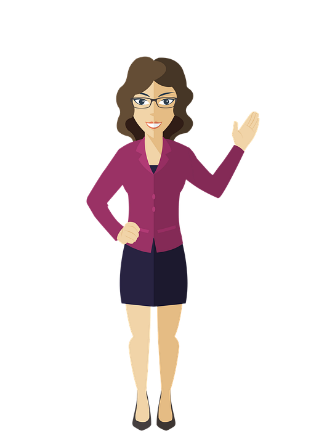 1号
2号
绿、红、黄、蓝四种颜色的棋子都有可能被摸出。
五、实践运用，巩固新知
【教材P47 练习十一 第1题】
1.说一说指针可能停在哪种颜色上。
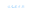 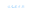 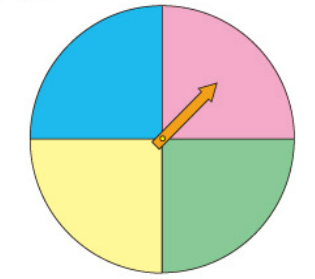 答：可能停在蓝色、红色、黄色 、绿色上。
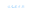 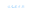 五、实践运用，巩固新知
2. 一个正方体，六个面上分别写着数字1~6。掷一次，可能掷出哪些数字？
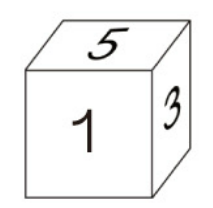 【教材P47 练习十一 第2题】
答：可能掷出1、2、3、4、5、6。
五、实践运用，巩固新知
3. 从盒子里摸出一个球，结果会是什么？连一连。
【教材P47 练习十一 第3题】
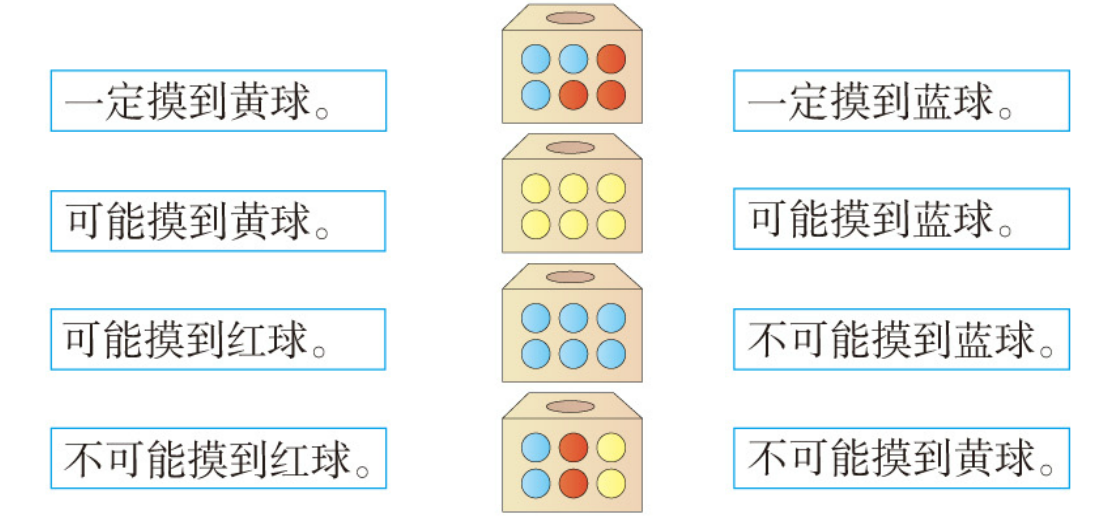 五、实践运用，巩固新知
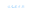 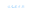 【教材P47  练习十一 第4题】
4. 按要求涂一涂。
（1）摸出的一定是蓝方块。
（2）摸出的不可能是黄球
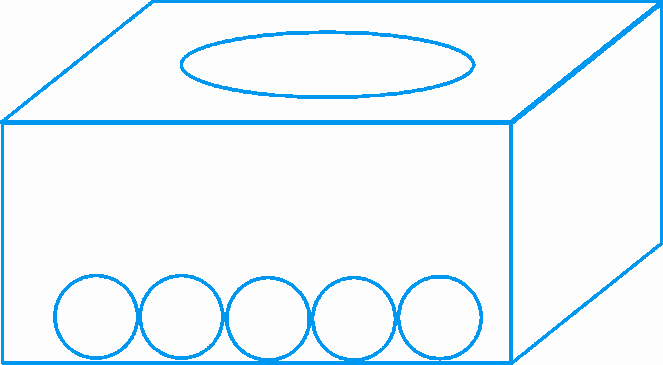 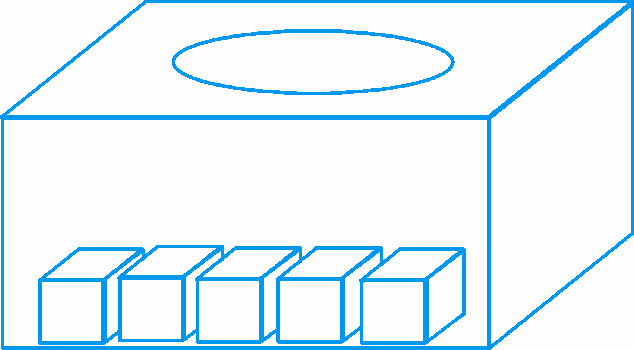 答案不唯一
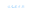 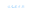 五、实践运用，巩固新知
（3）摸出的可能是粉色三角形。
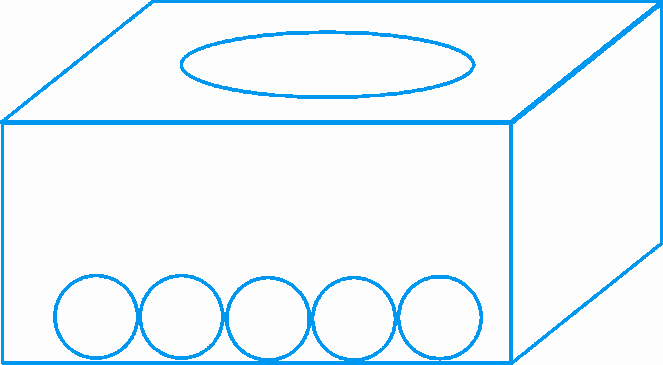 答案不唯一
六、课堂小结
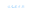 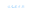 回去收集生活中存在可能性的实例，并与同学相互交流。
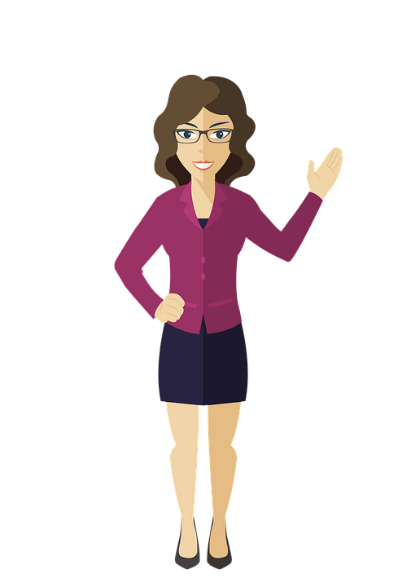 七、巩固练习
二、下列情况中，一定发生的在括号里画“√”，不可能的画“×”，可能的画“○”。
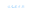 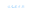 【选自《创优作业100分》 P31 第二题】
1.从装有红球和黑球的盒子里摸出红球。（           ）
2.太阳从西方升起。  （          ）
3.明天会下雨。    （            ）
○
×
○
七、巩固练习
下列情况中，一定发生的在括号里画“√”，不可能的画“×”，可能的画“○”。
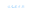 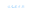 4.爷爷的年龄比我大。（            ）
5.2019年的2月有29天。 （           ）
6.抛硬币正面朝上。  （            ）
√
×
○
版权声明
感谢您下载xippt平台上提供的PPT作品，为了您和xippt以及原创作者的利益，请勿复制、传播、销售，否则将承担法律责任！xippt将对作品进行维权，按照传播下载次数进行十倍的索取赔偿！
  1. 在xippt出售的PPT模板是免版税类(RF:
Royalty-Free)正版受《中国人民共和国著作法》和《世界版权公约》的保护，作品的所有权、版权和著作权归xippt所有,您下载的是PPT模板素材的使用权。
  2. 不得将xippt的PPT模板、PPT素材，本身用于再出售,或者出租、出借、转让、分销、发布或者作为礼物供他人使用，不得转授权、出卖、转让本协议或者本协议中的权利。
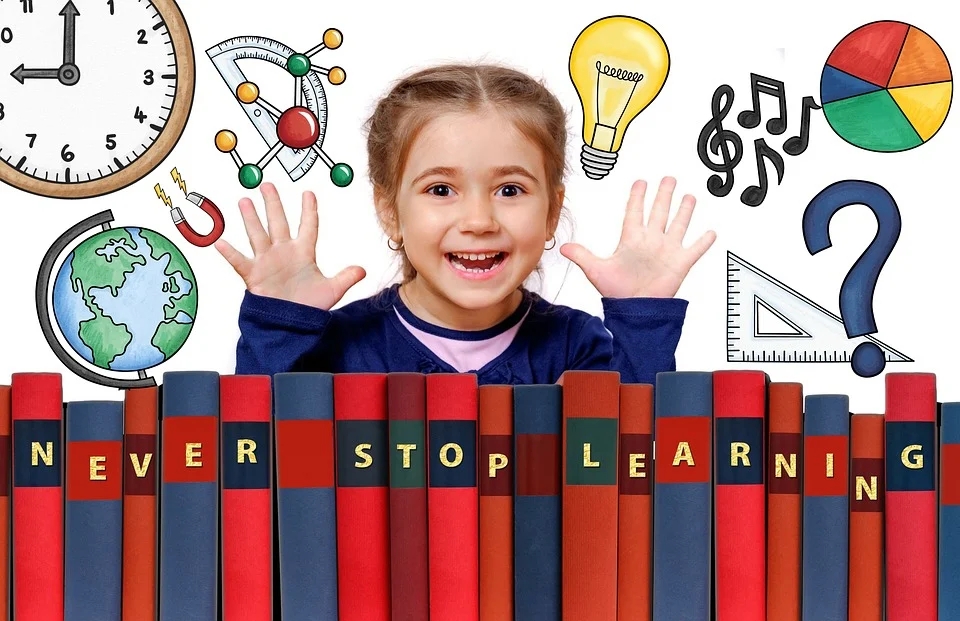 人教版小学数学五年级上册
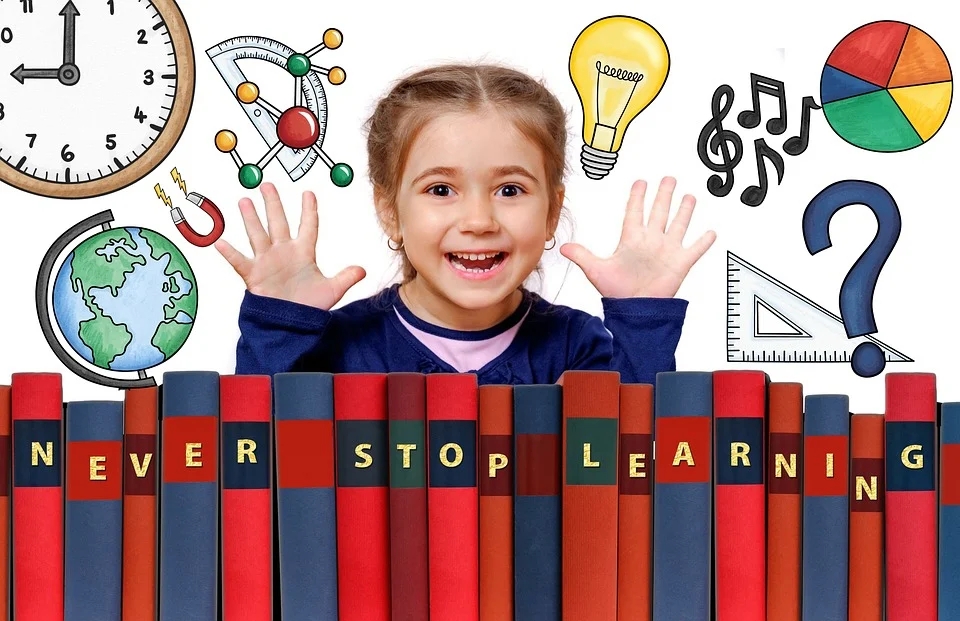 感谢你的聆听
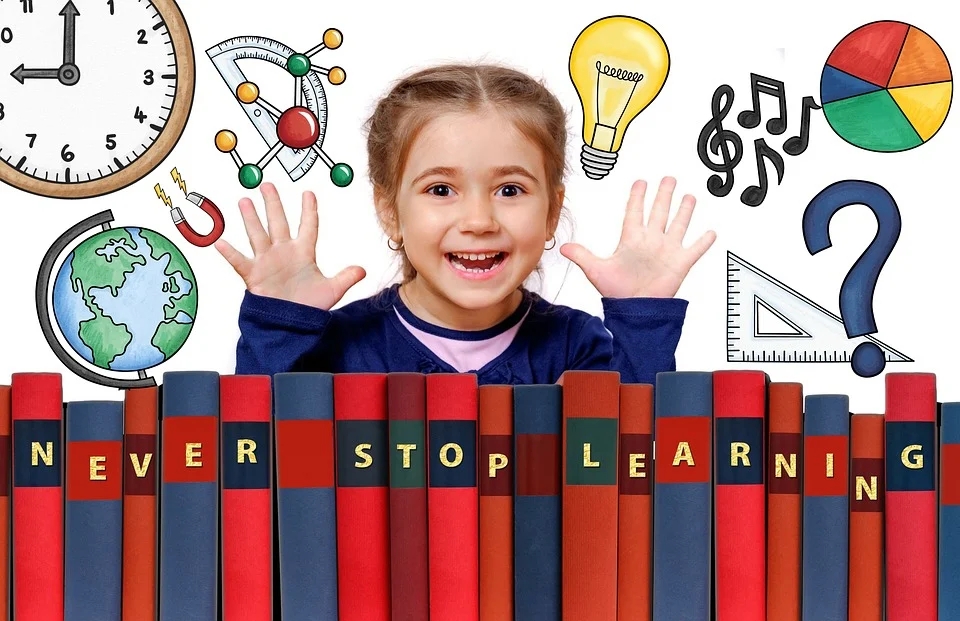 MENTAL HEALTH COUNSELING PPT
第四单元  可能性
讲解人：xippt  时间：2020.6.1
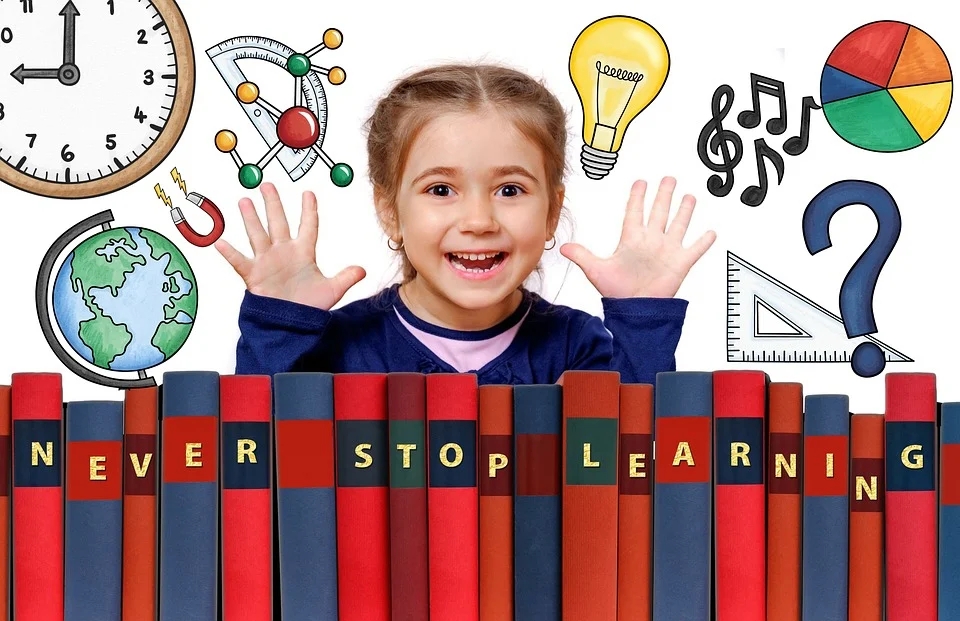